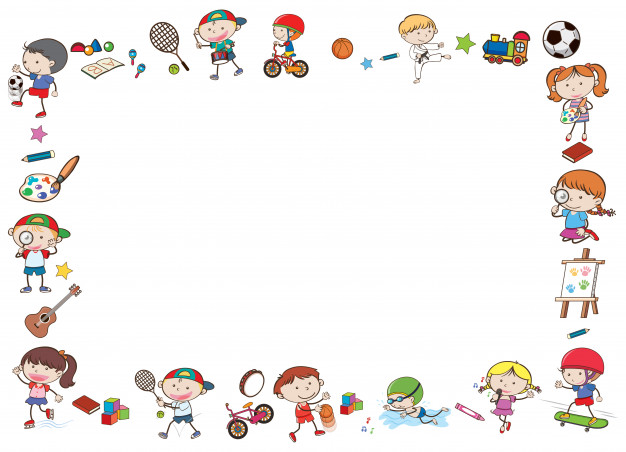 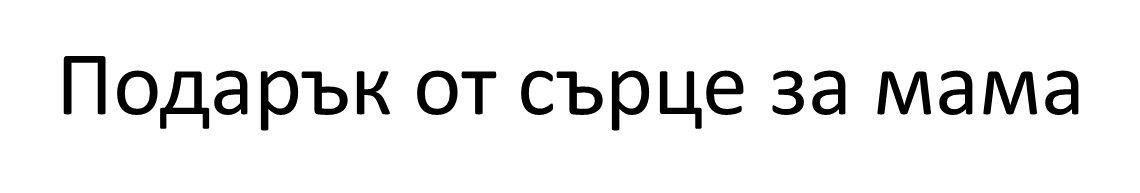 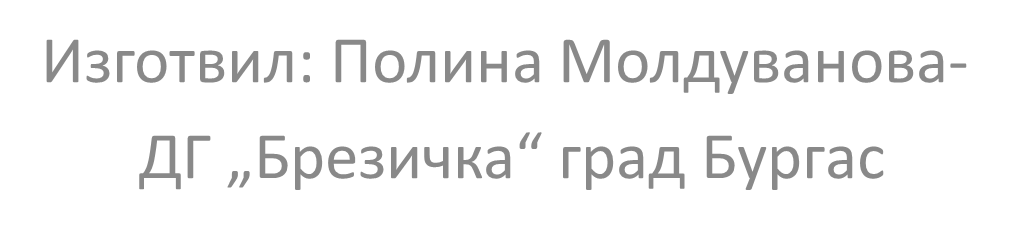 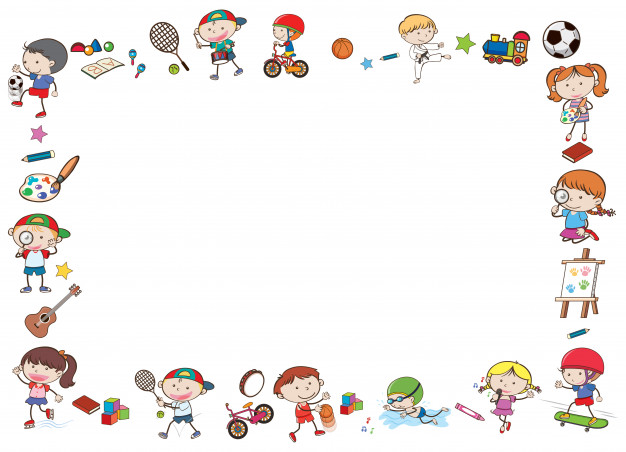 IV-та гр. ,,Мики Маус‘‘Образователно направление: Изобразително изкуство
Цел: Формиране на естетически усет.

Задачи: 
1. Да планира последователността на действията си при изпълнение на изобразителната задача.
2. Да използва материали и техники за моделиране.
3. Да изразява емоционалното си отношение при подбора на подарък, неговата красота, поднасяне и значението му в живота на хората.
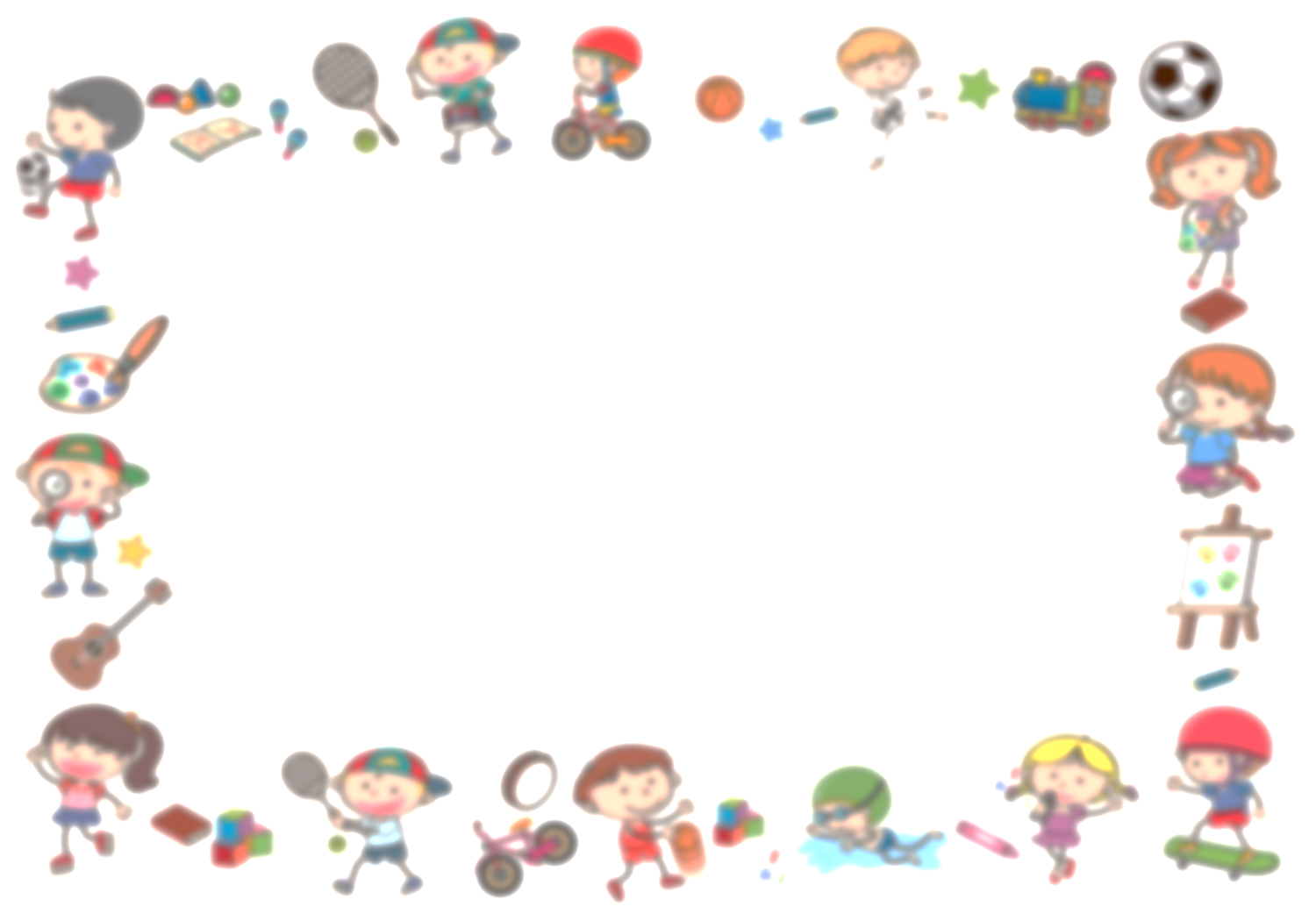 Прочит на стихотворениетоПодарък за мама
Подарък ти поднасям,
мила моя мамо,
ида да ти кажа тези думи само:
– С твоя имен празник  аз те поздравявам:
тебе и на татко здраве пожелавам! И във знак на обич, мамичко засмяна,китка ти поднасям росна и румяна…
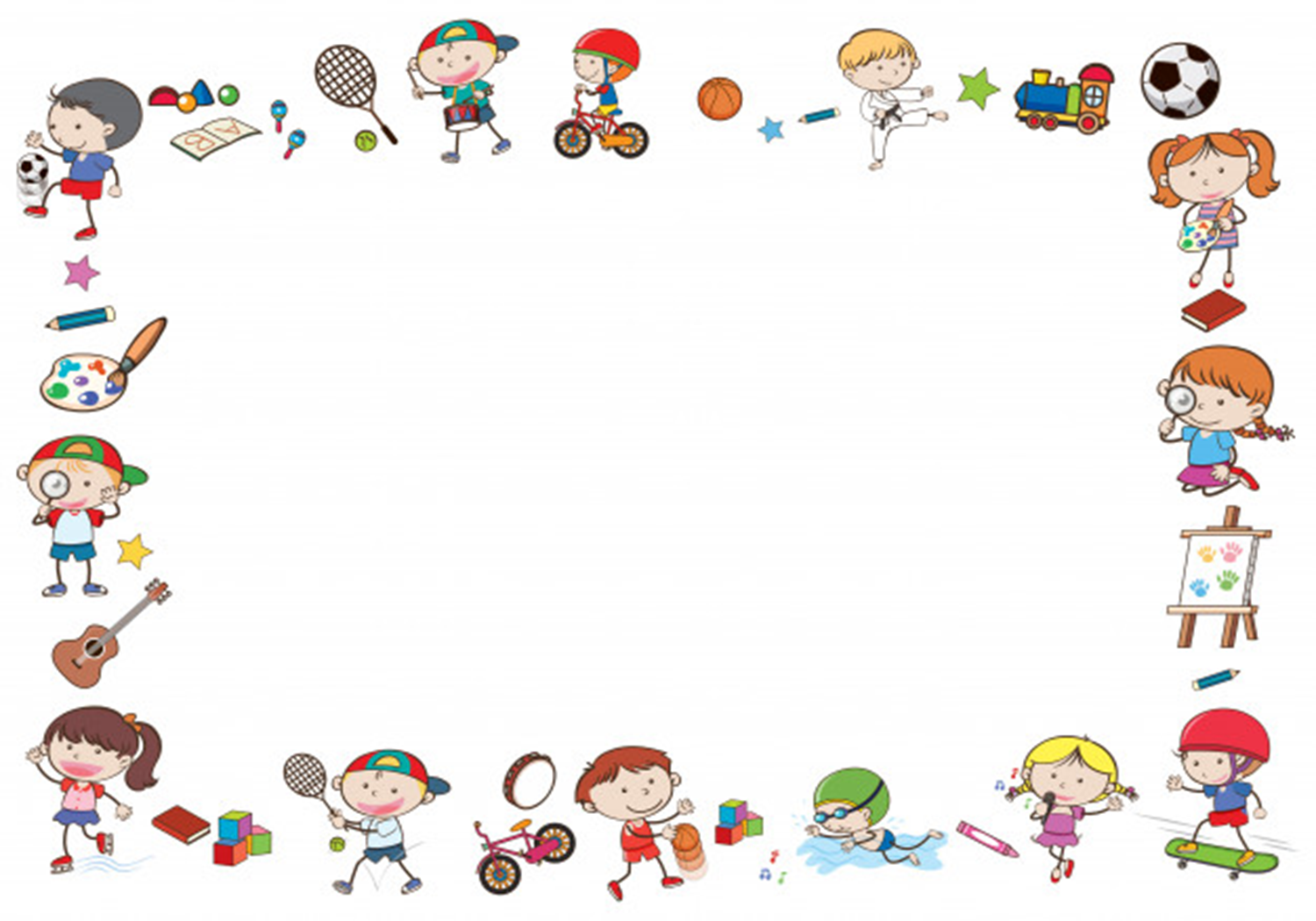 За какво се говори в стихотворението? 
(за подаръка на мама, който и поднасям)
Какви чувства събужда у Вас? (радост, щастие)
Вие правите ли подаръци на мама? (Да)
По какъв повод? (рожден ден, 8-ми март)
Какво изразявате с подаръка? (обич към мама)
Кога за последно подарихте подарък на мама?
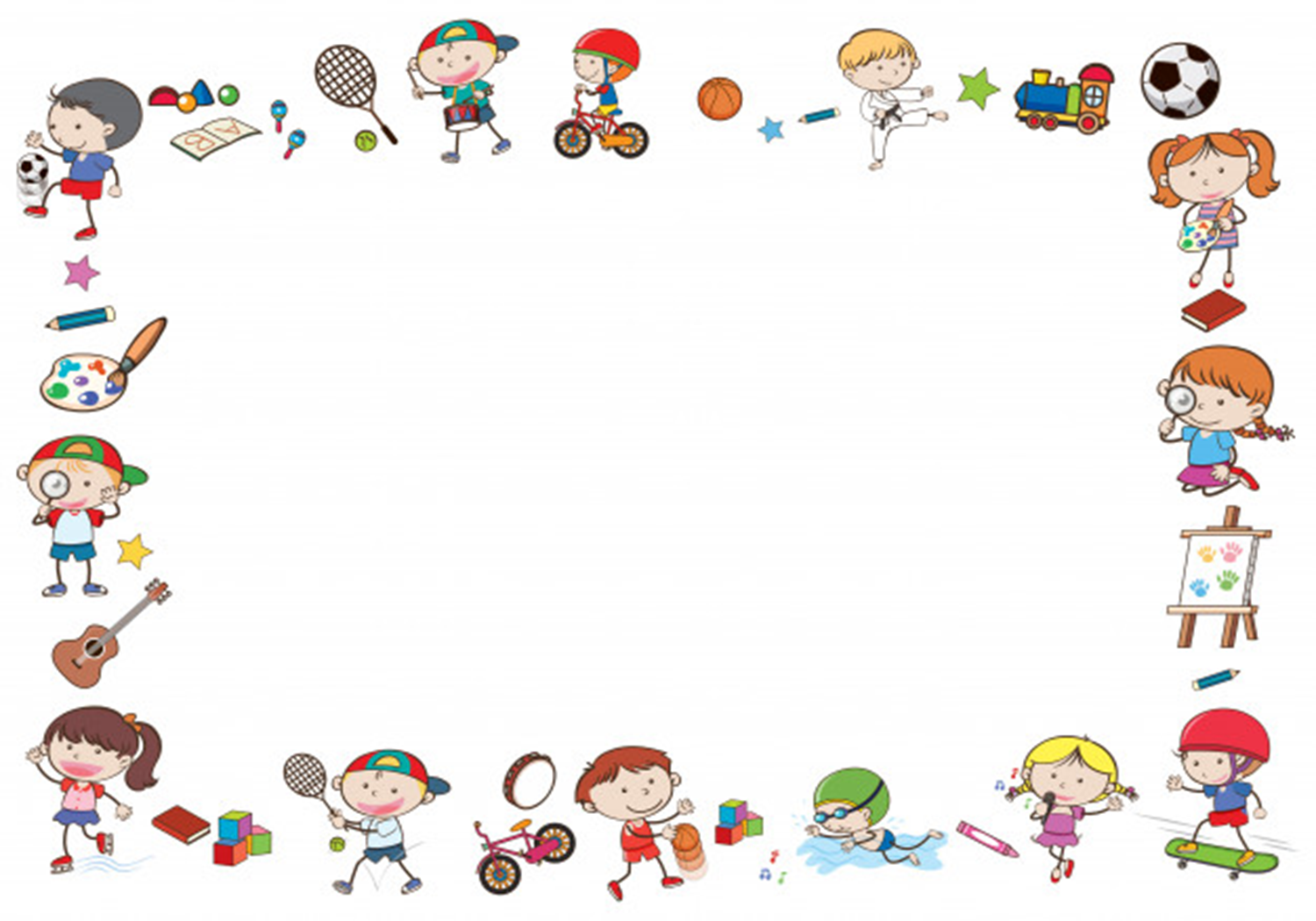 Мама е един от най-близките ни хора. 
С подаръка, ние и показваме колко е важна за нас. 
Като всяка жена, мама също има нужда от внимание и грижа, които тя е свикнала да дава.
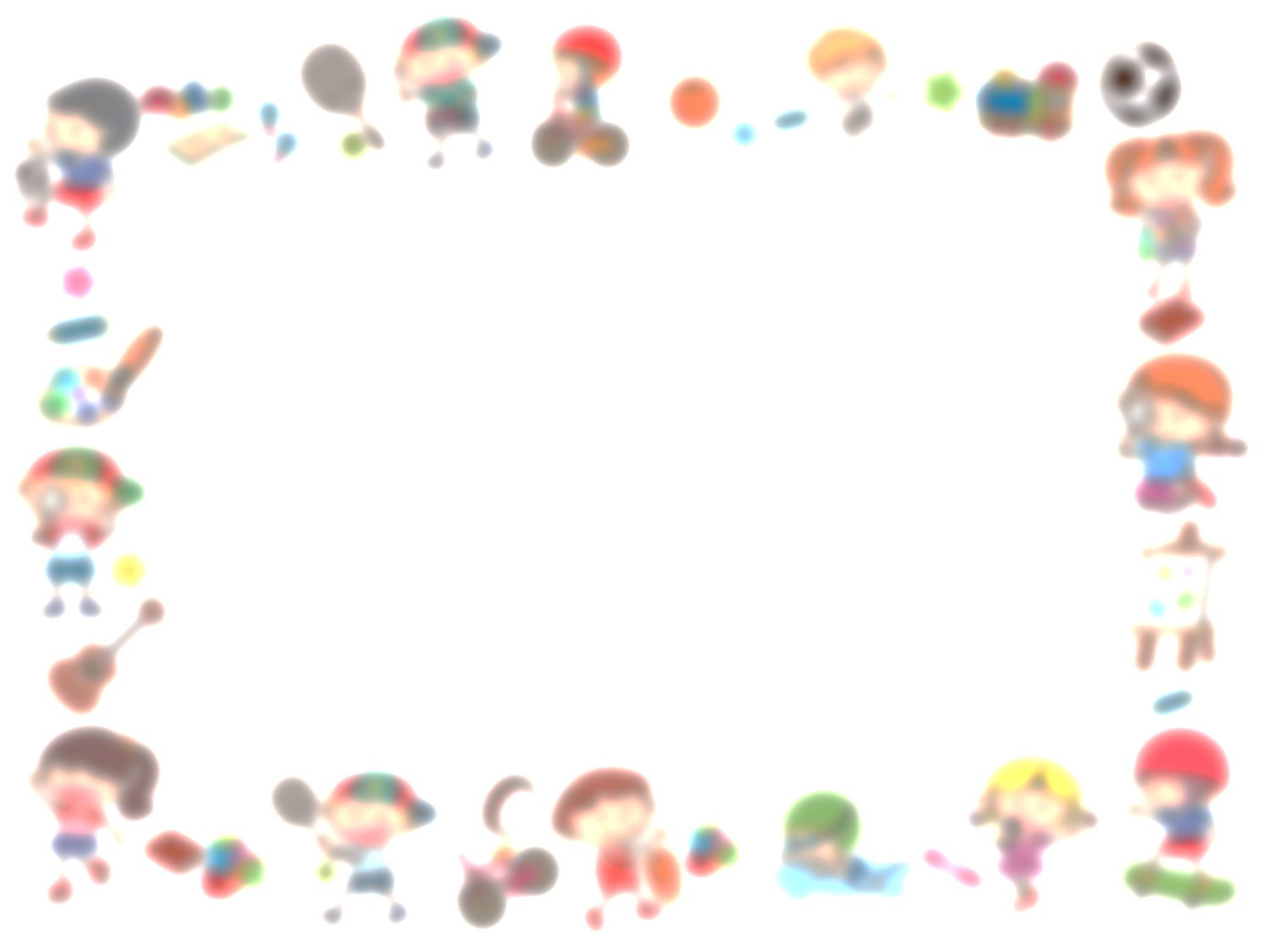 Какво виждате? По какъв начин са изработени бижутата?
Разгледайте картинките!
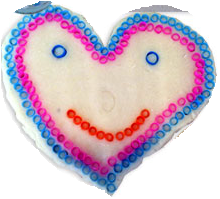 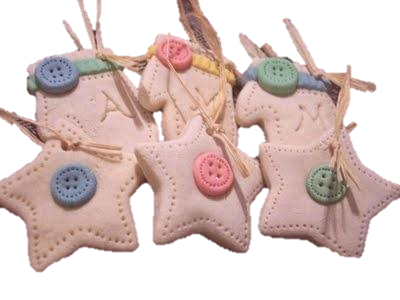 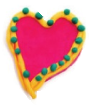 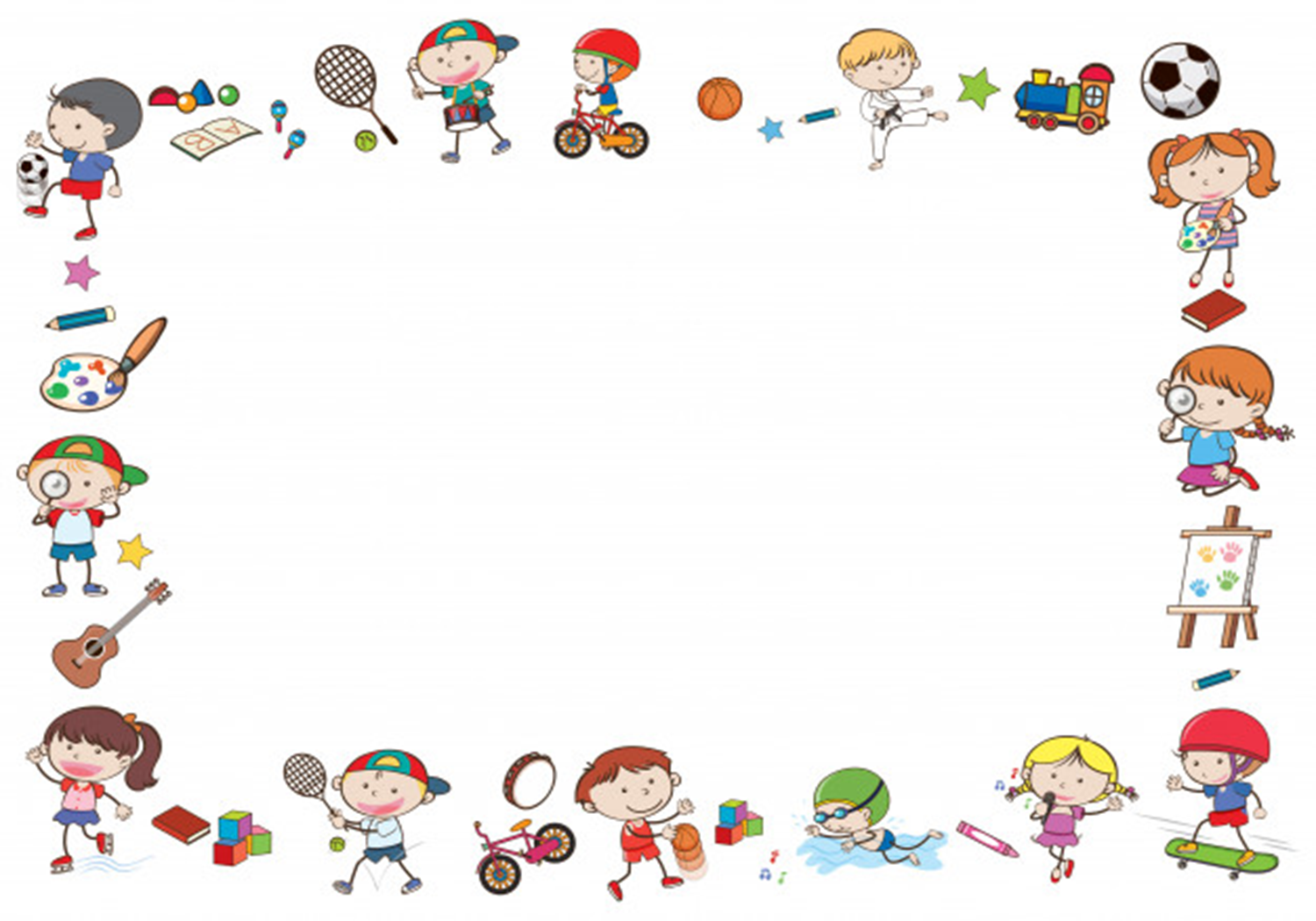 Днес Вие се превърнете в малки творци. ще покажете на мама колко много я обичате и цените, като изработите специален подарък от солено тесто, след това ще го украсите с водни, акварелни, темперни бои.
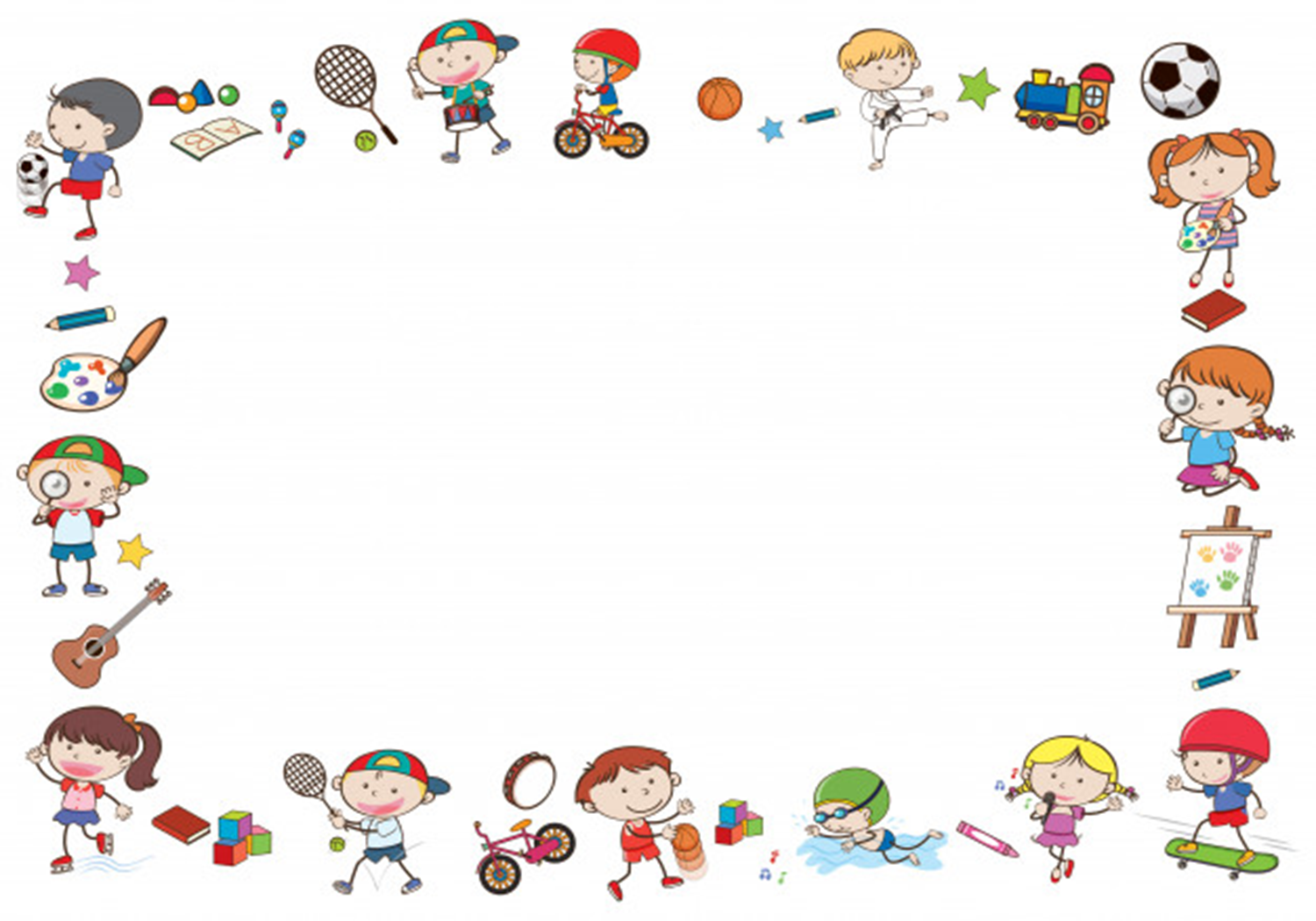 Рецепта за солено тесто:
брашно – 200г;  
 сол - 200 г; 
 вода 125 ml;
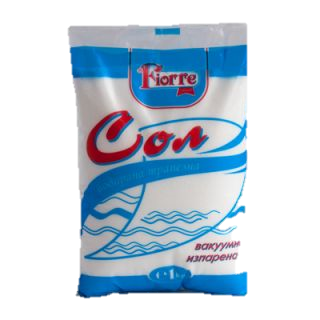 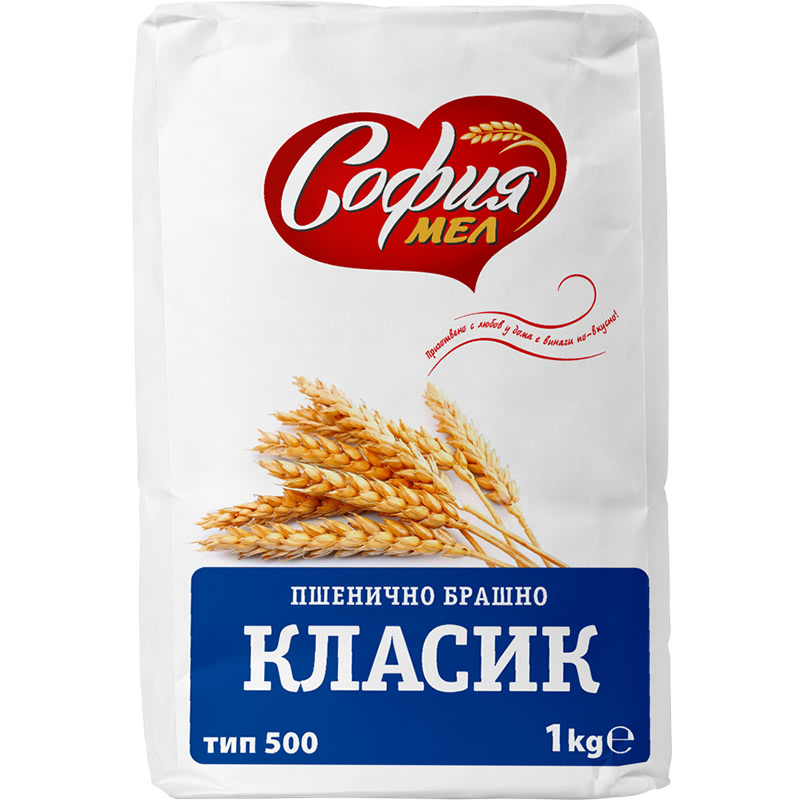 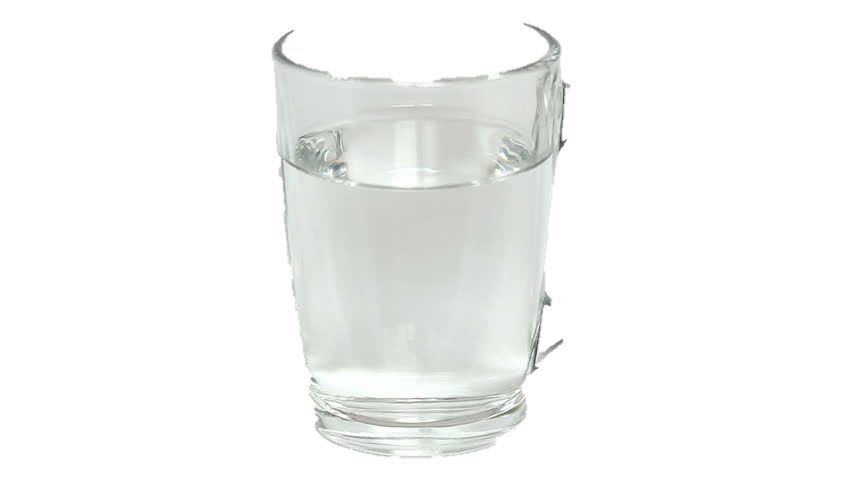 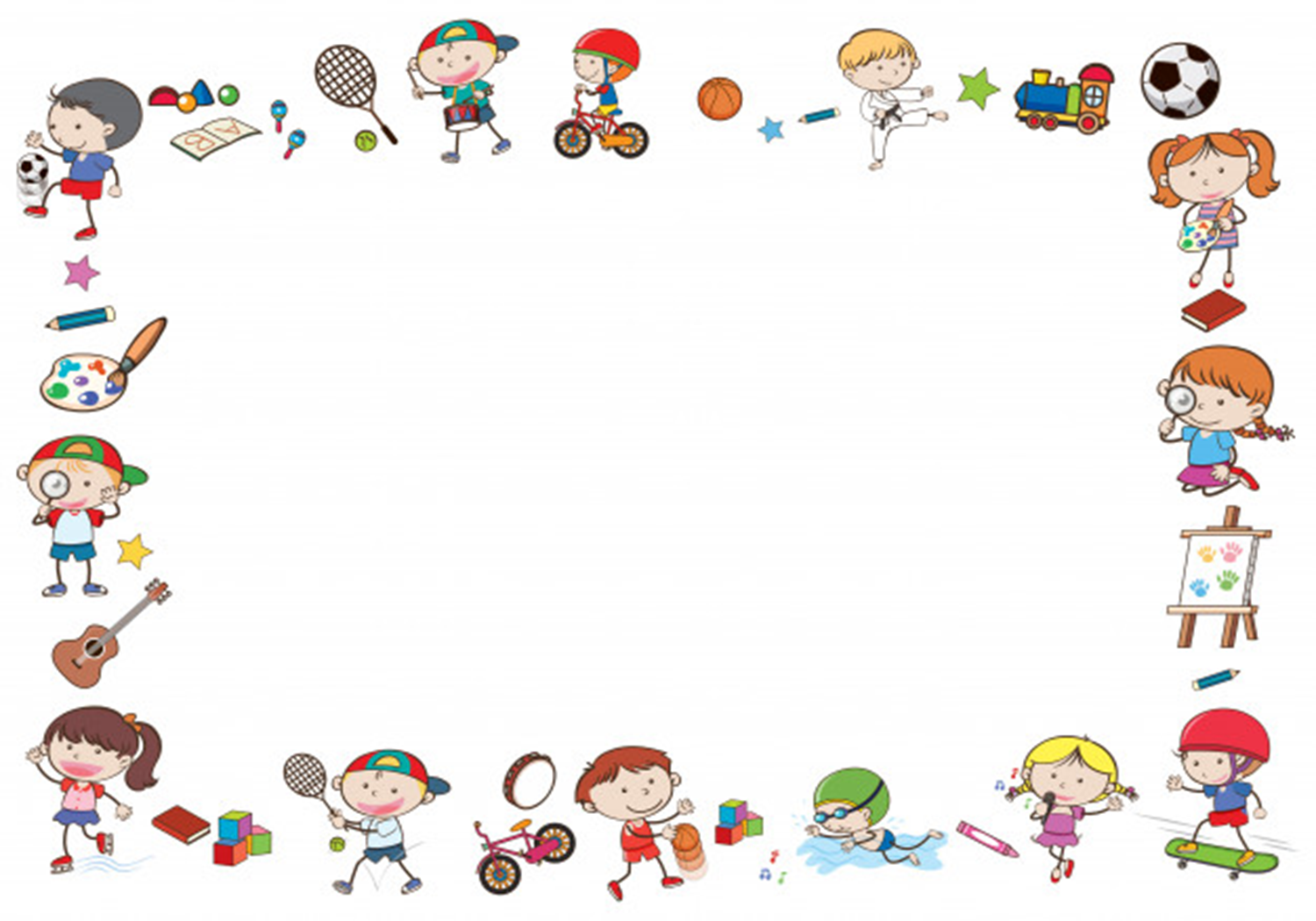 Докато е меко, от тестото се правят 
най-различни фигурки. 
След като се изпекат във фурната,
са готови за оцветяване с темперни, акварелни или водни боички.
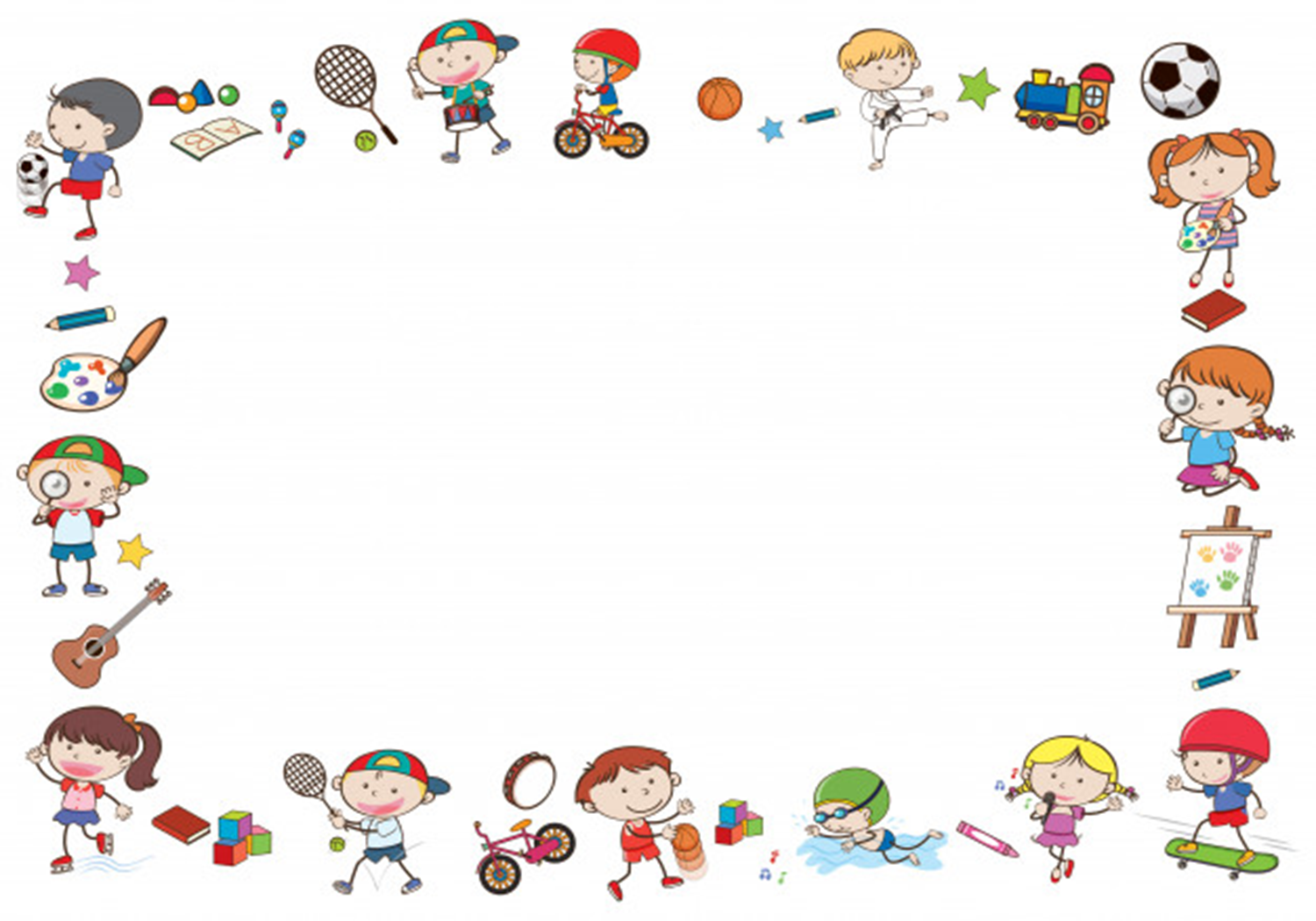 Приятна работа Ви пожелавам! 
На готовите изделия по-късно ще се наслаждавам!
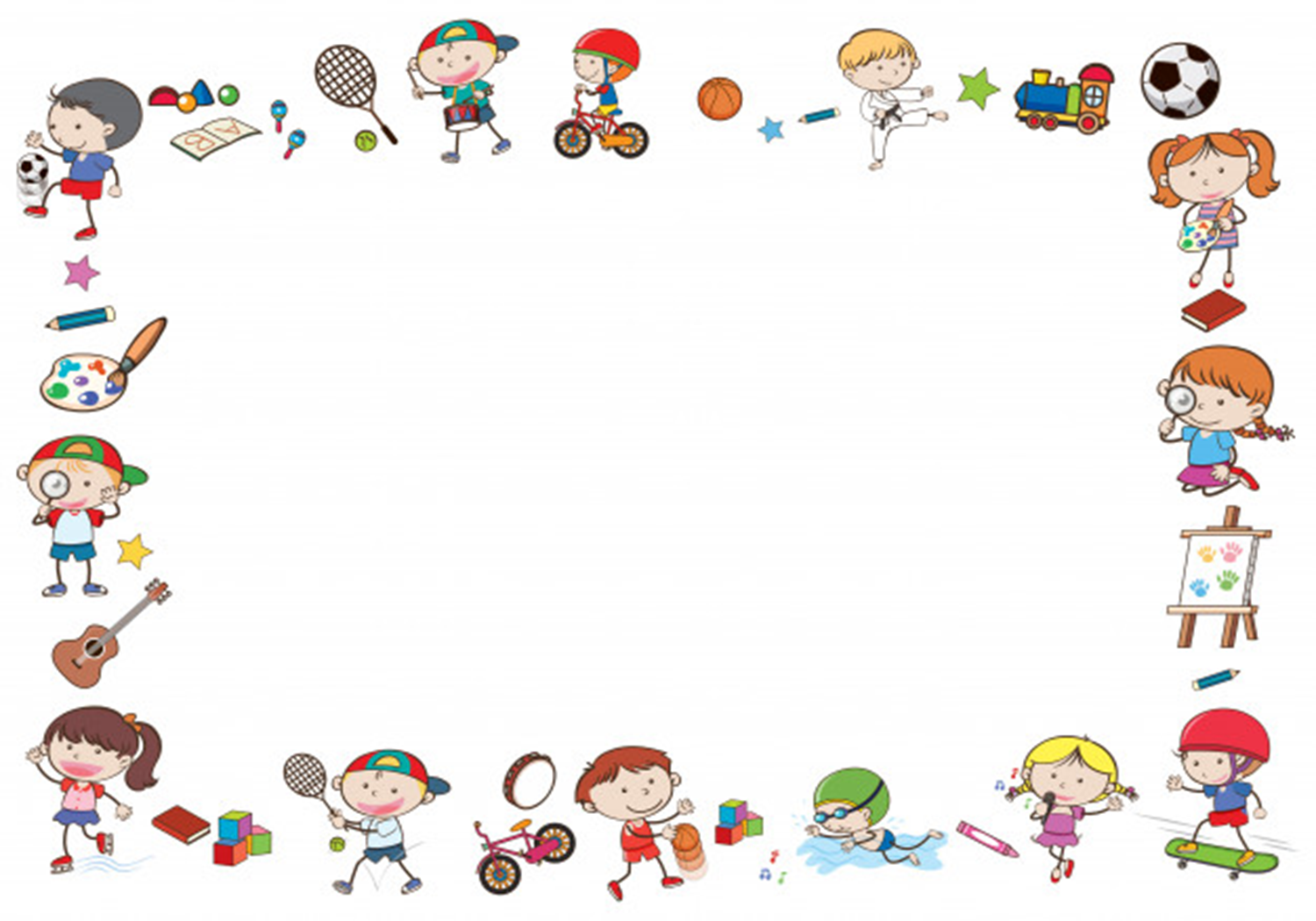 Благодаря Ви 
за вниманието!